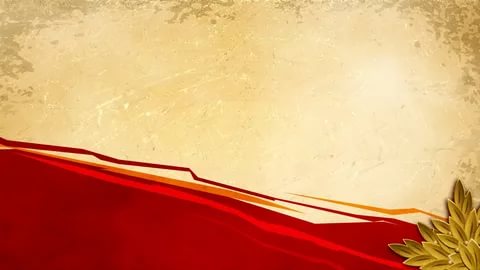 Средняя общеобразовательная школа № 76 имени  
4 - го Гвардейского Кубанского Казачьего Кавалерийского корпуса
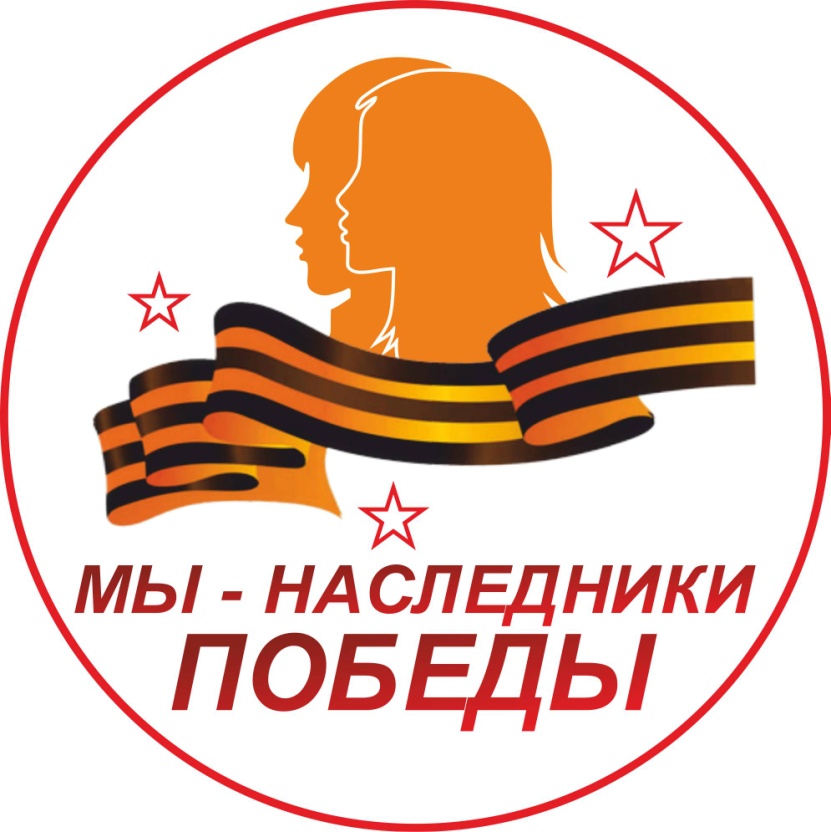 МИП
Муниципальная  инновационная площадка
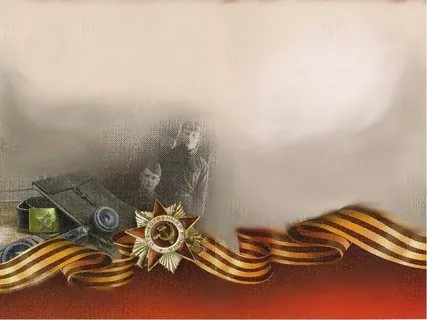 Тема проекта:
История Боевого  пути героев кубанцев на основе анализа архивных данных
Авторы проекта:
Петросян Микаел Андраникович
Ученик 9 «в» класса 
МБОУ СОШ №76
Научный руководитель
 кандидат экономических наук,
 учитель истории, обществознания и кубановедения МБОУ СОШ №76
Харченко Сергей Владимирович
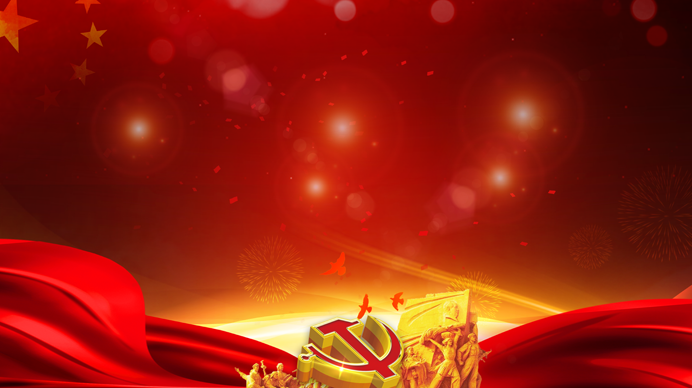 Цели и задачи проекта
ь
Цели:
Открыть недостаточно освещённый отступательный  казаков 17 КК
Задачи:
Доказать, что часть 17 КК перешла Кубань левее Краснодара
Исследовать и Анализировать имеющуюся информацию, чтобы добавить некоторые изменения в историю
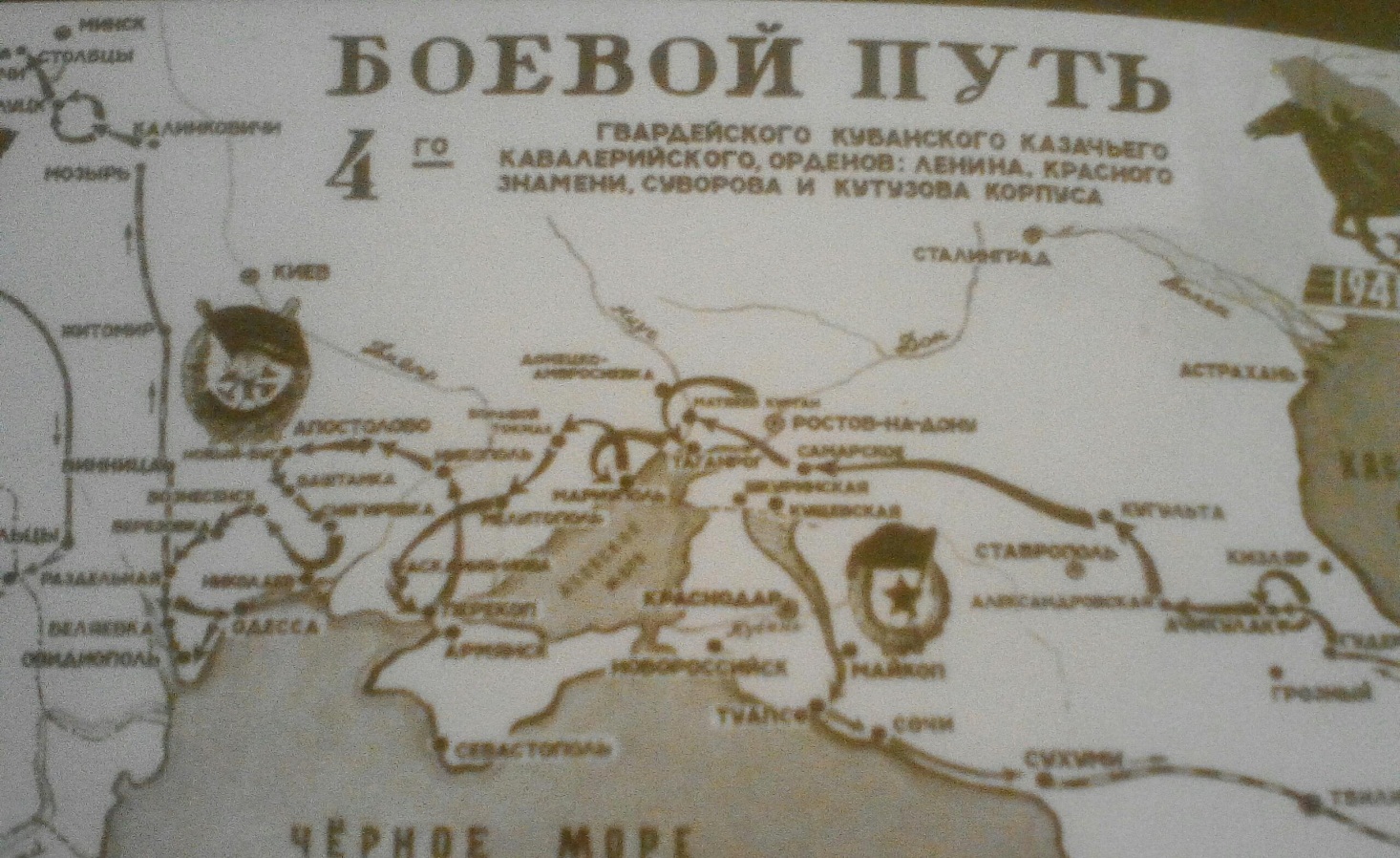 Рис. 6 Боевой путь 1942 и 1944 года
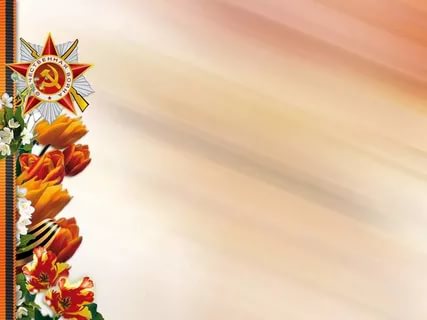 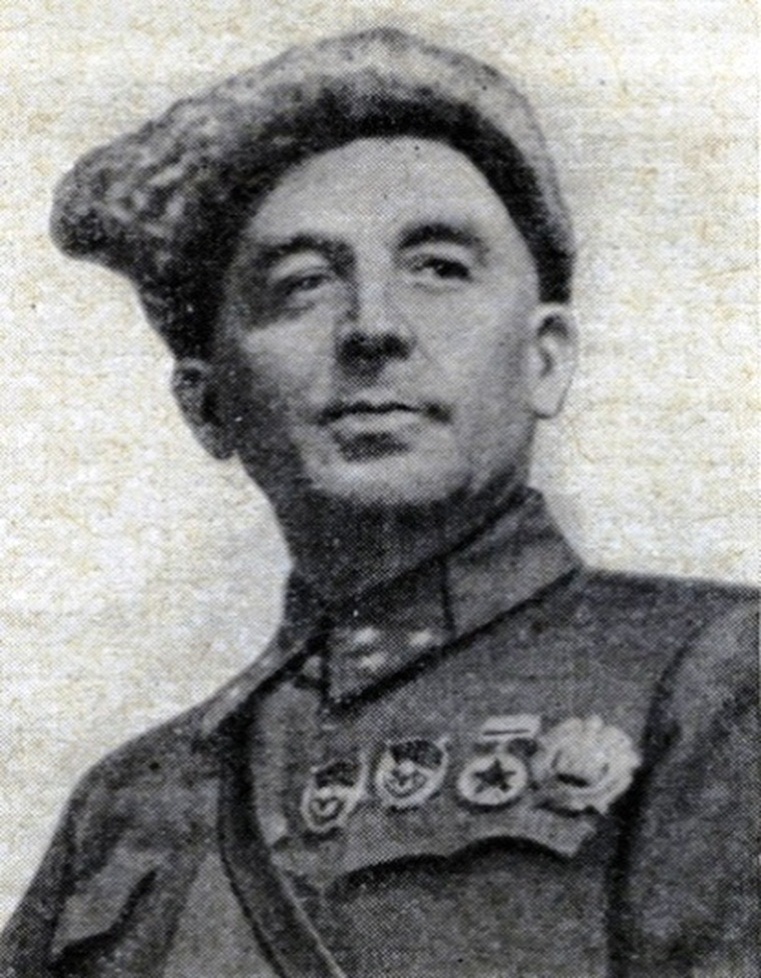 Рис. 2 Генерал-лейтенант Н. Кириченко
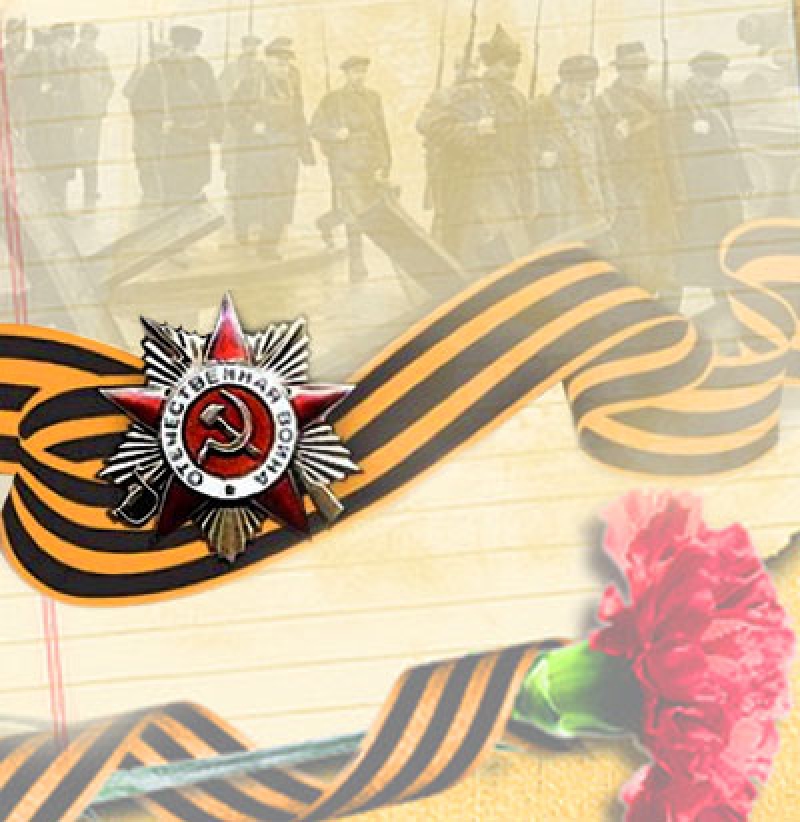 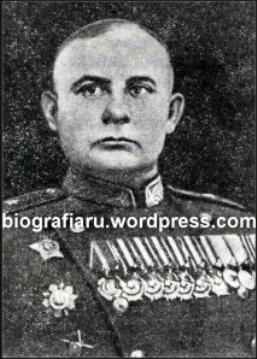 Рис. 3 Генерал-майор М. Малеев
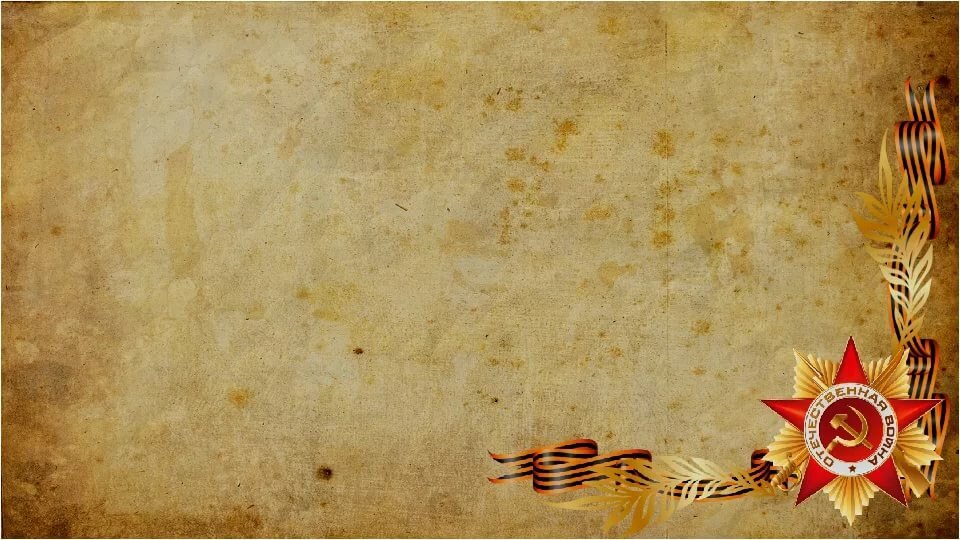 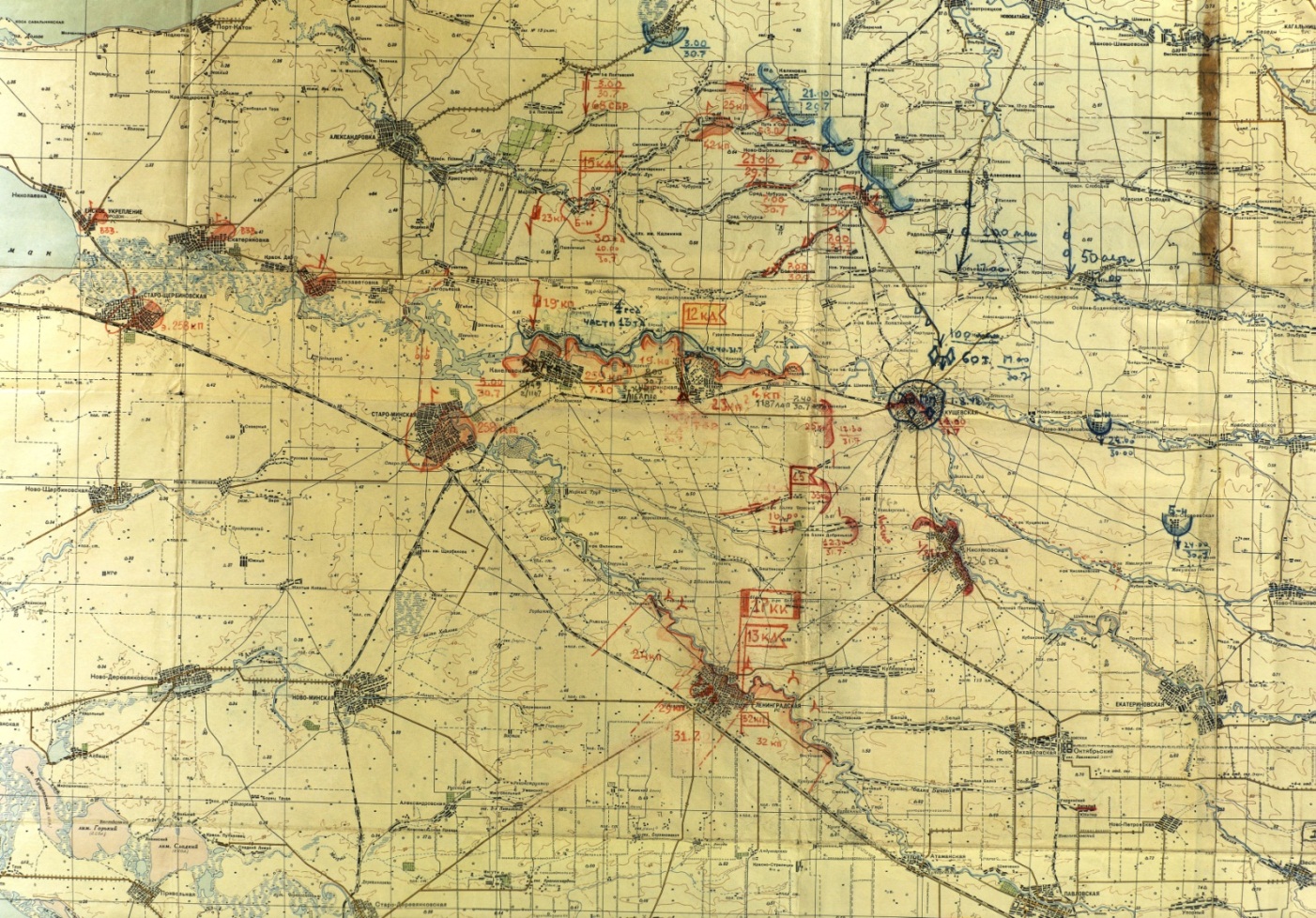 Рис. 4 Схема боёв под Кущёвской
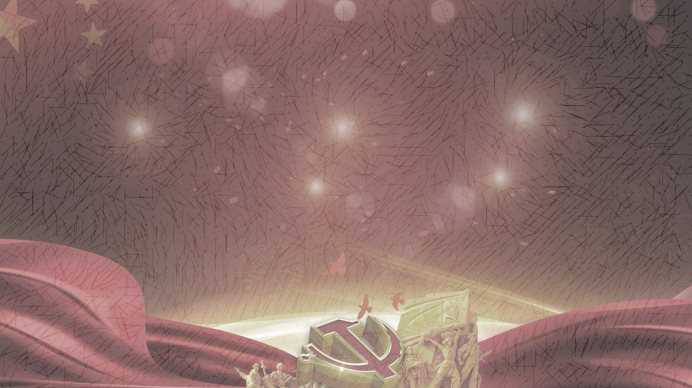 ь
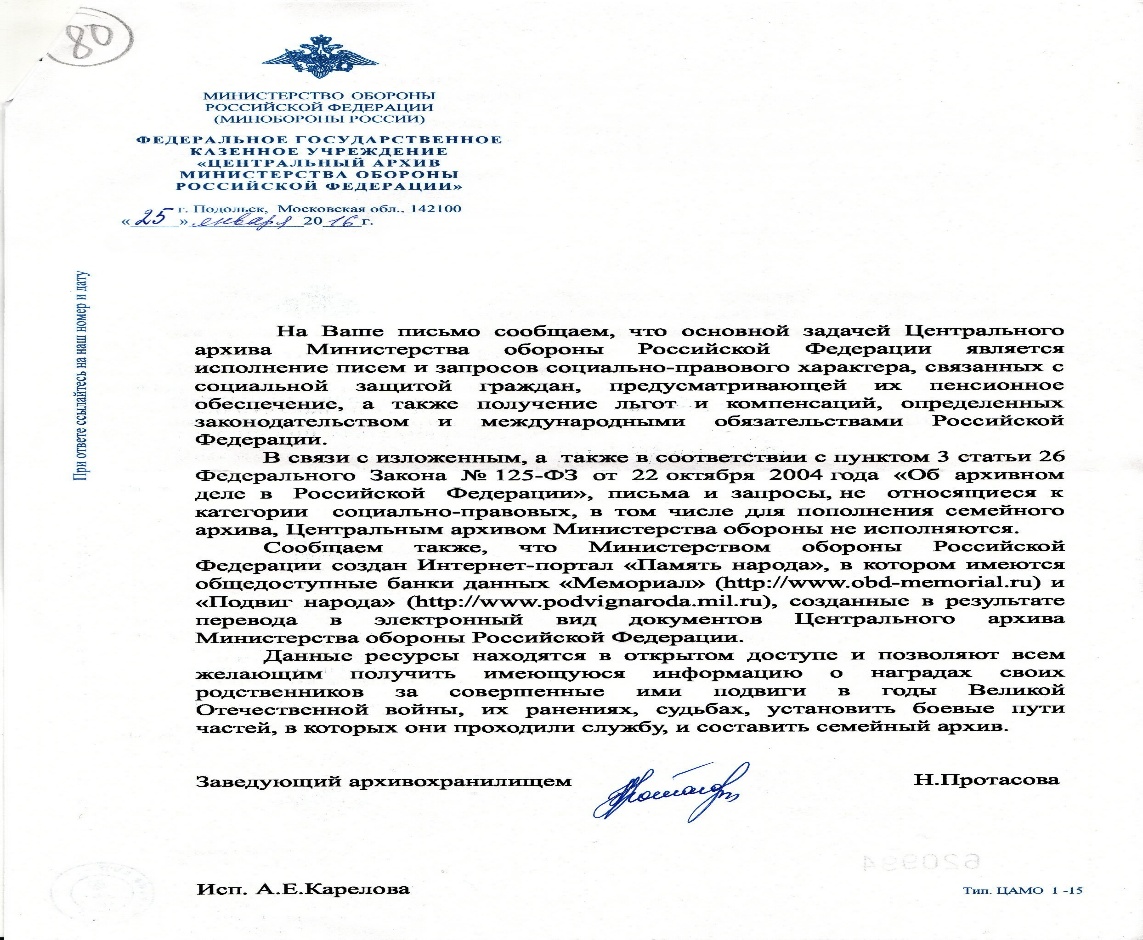 Рис. 1  Архивная справка, свидетельствующая о том, что Министерством обороны РФ создан Интернет-портал «Память народа» и «Подвиг народа»
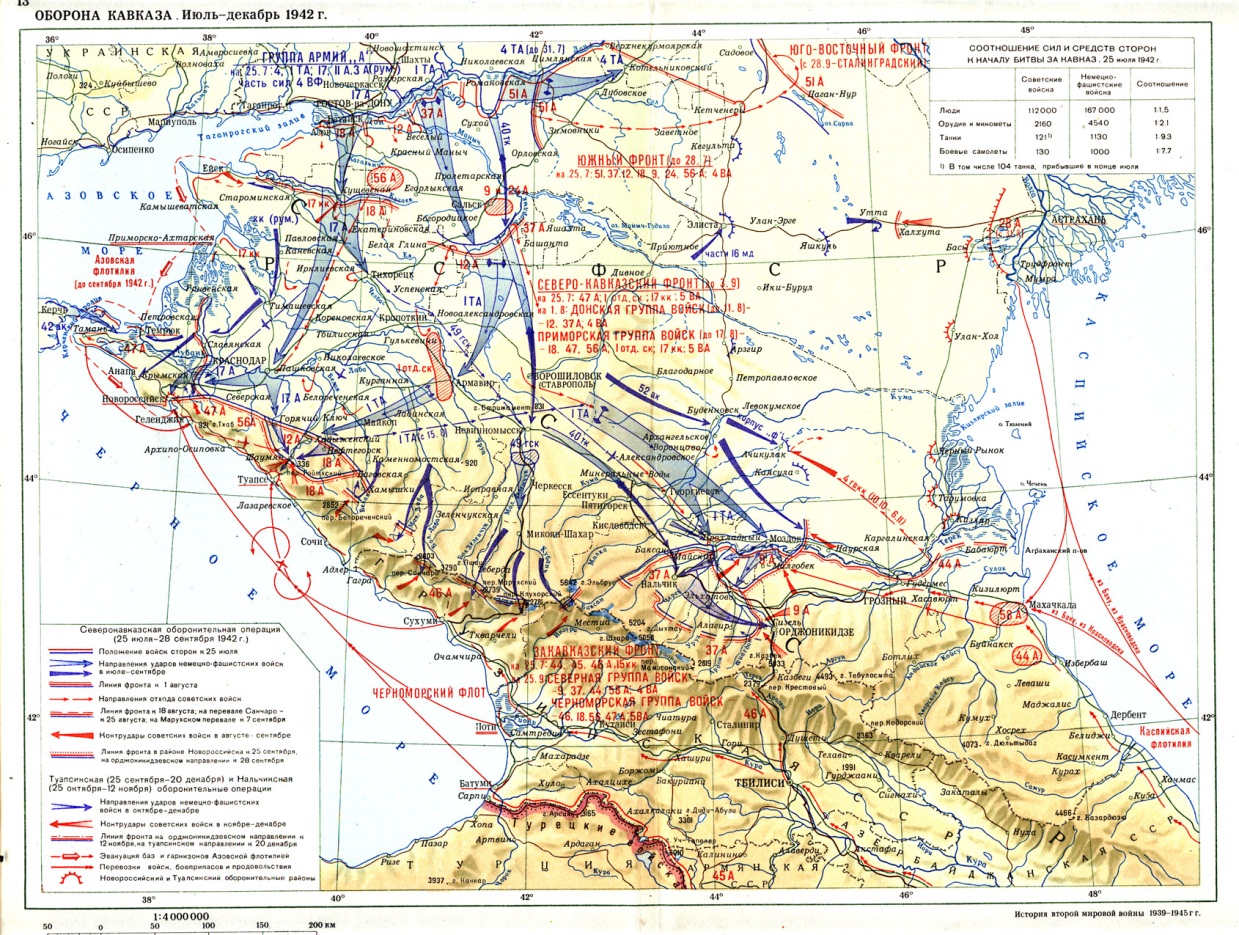 Рис. 5 Боевые дейстывия на Кавказе в 1942 год
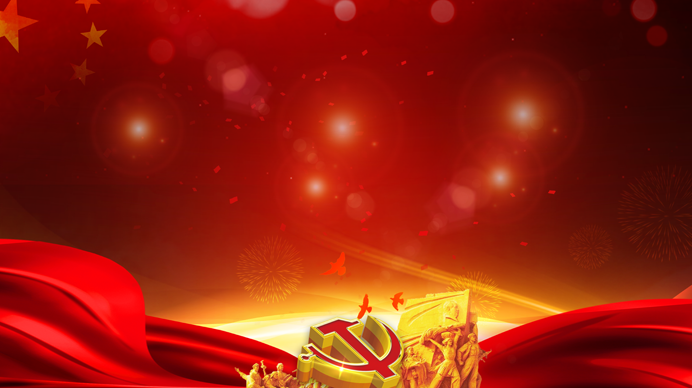 Сроки реализации проекта:
В соответствии с календарно – тематическим планом – март 2020 г. – декабрь 2020 г.
Этапы реализации проекта:
I этап:     ПОДГОТОВИТЕЛЬНЫЙ – заключение договоров со специалистами (историками и географами ВУЗы, СУЗы)
 (март 2020года – декабрь2020 года);
II этап:    ОСНОВНОЙ – обеспечение юридической основы  
март 2020 года – сентябрь 2020 года;
III этап:   ЗАКЛЮЧИТЕЛЬНЫЙ, ИТОГОВЫЙ – внутренний аудит корректировка
(сентябрь 2020 года – декабрь 2020 года).
Участники проекта:
Специалисты, учащиеся 9- 11 классов школ, Вузов, Сузов Краснодарского края, общественные организации